Analog in a digital world
The vinyl experience
Beginner or advanced?
Automatic vs. manual adjustment
While automatic turntables can be easy to use, they don't often provide safe operation when it comes to your prized vinyl collection. Without user-level adjustments, an automatic turntable may damage a vinyl record over time. Manual adjustments allow for the safest and most precise groove tracking.
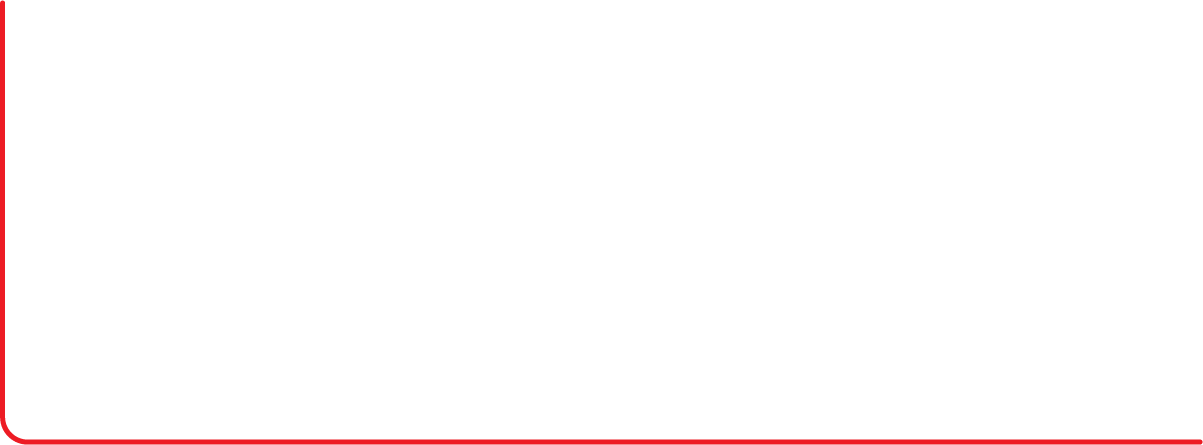 Turntable anatomy
Counterweight: supplies the opposite weight force to counter the weight of the cartridge.
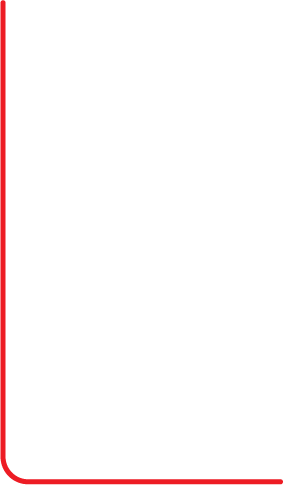 Platter
Spindle
Motor
Belt
On/Off Switch
Tonearm
Headshell
Gimbal
Counterweight
Plinth
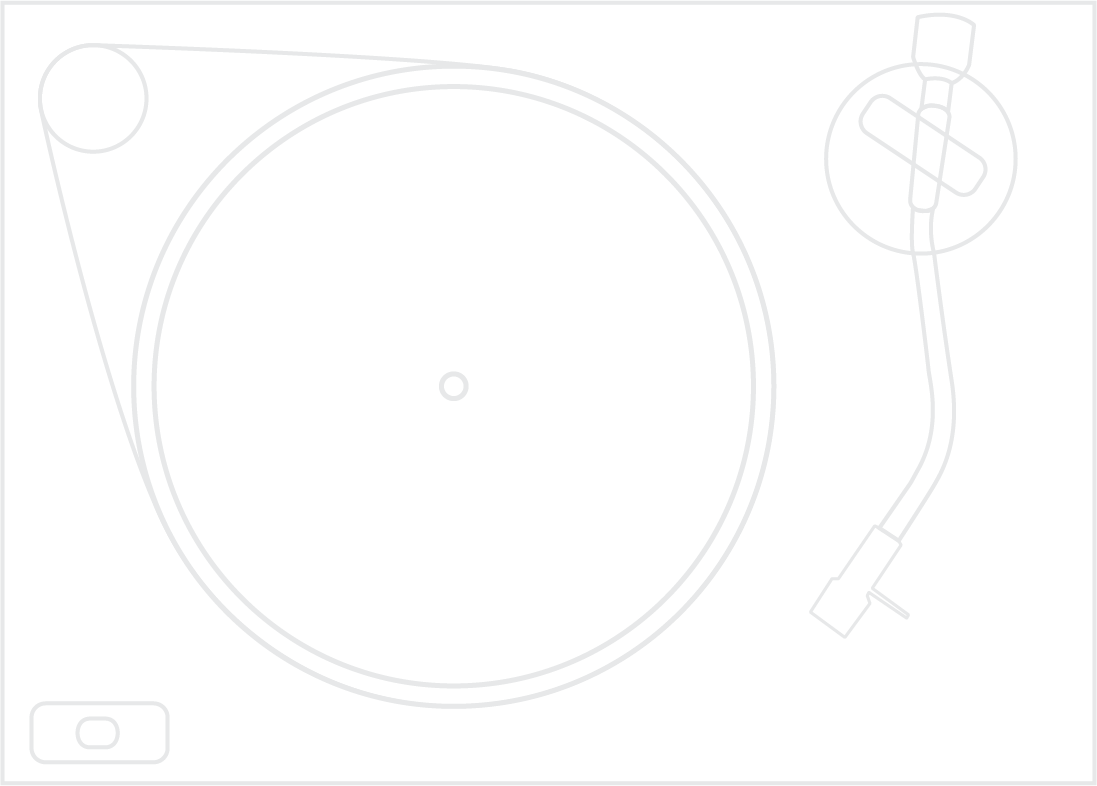 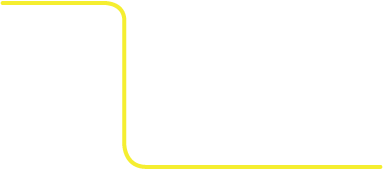 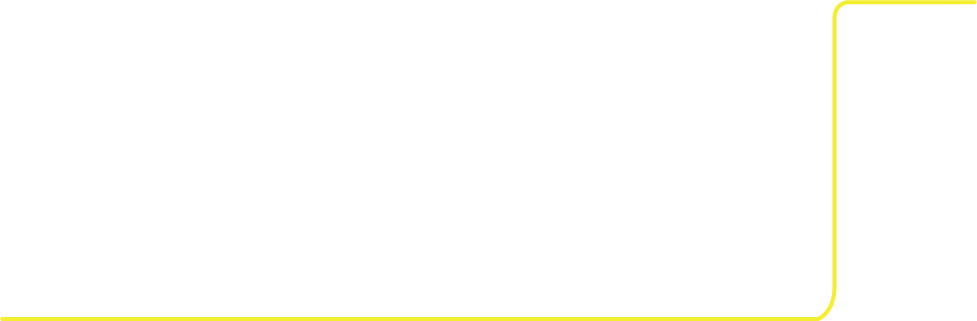 Motor: spins the platter at the designated speeds by means of either belt or direct drive.
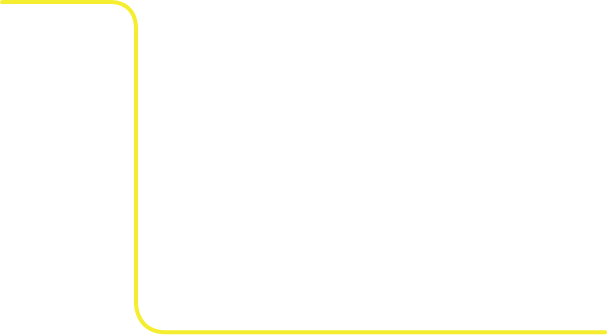 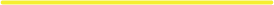 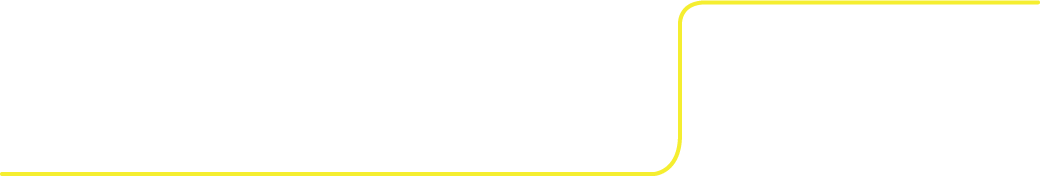 Headshell: holds the cartridge, which includes the stylus (rides in the groove and reads the audio information), the cantilever (holds the stylus), and the connection leads.
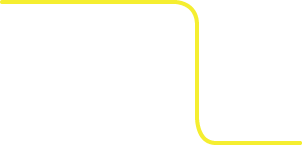 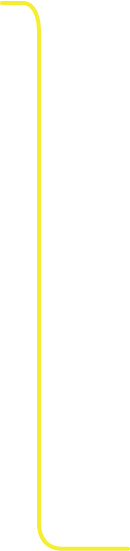 Belt: our example turntable is belt-driven. This is usually made of pliable rubber.
Platter: holds the record and spins at 33⅓ rpm (revolutions per minute) for Long Play or 45 rpm for an SP "Single".
Spindle: keeps records in place and ensures they spin from the very center.
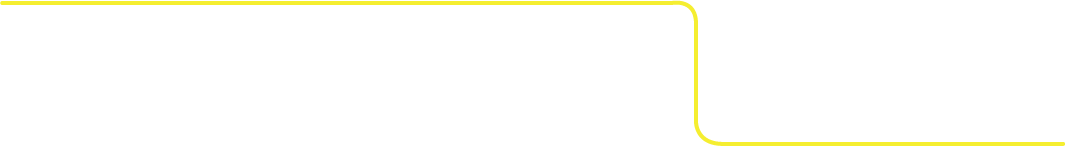 Gimbal: moves the tonearm up/down and in/out; is the pivot point between the tonearm and counterweight.
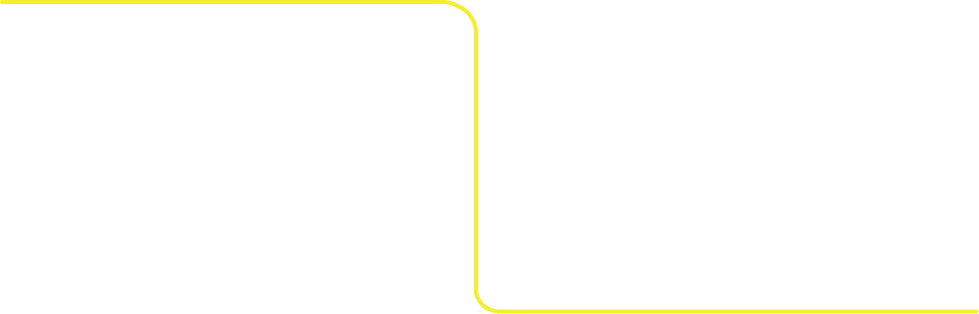 Tonearm: holds the cartridge that extracts audio information from the groove and transports it to the preamp. Guides the cartridge from the outside in along the record groove.
Plinth: the base of the turntable that holds all the pieces in one place.
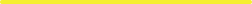 On/Off Switch: provides power to the system and sometimes turns the platter on/off.
Drive methods
There are two types of platter drive systems in modern turntables
Belt drive - the platter is turned by a rubber belt, which is turned by the motor assembly located to the side of the platter. This system is designed to keep external and motor vibrations down. This method is preferred by critical listeners with high-resolution stereo systems.
Direct drive - the platter is turned by the motor which is located directly beneath. It takes less time to start the platter and has higher torque. This method is preferred by DJs who need quick and precise operation.
Turntable setup
5 easy steps
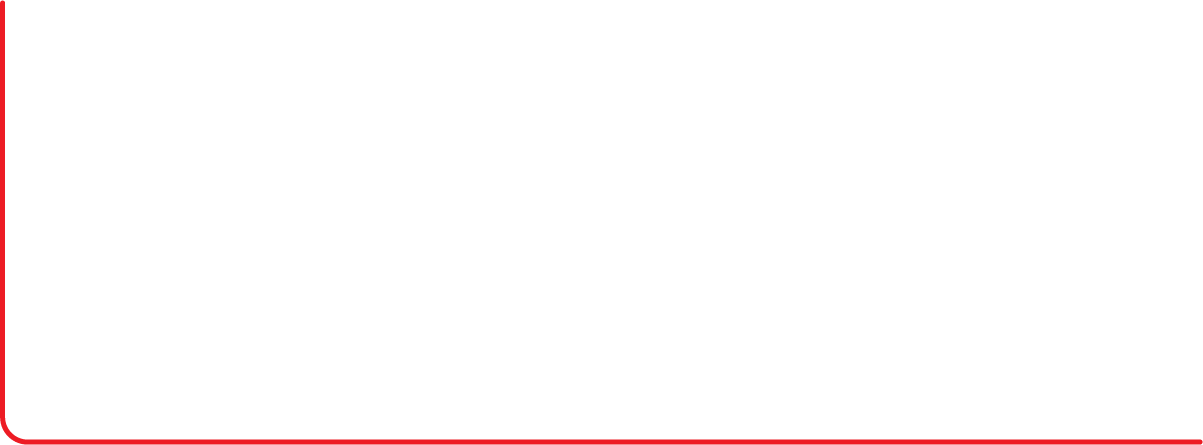 Once you're familiar with the parts of a turntable, you can then go through the process of setting it up to play vinyl records. Proper setup will ensure that you get excellent sound quality and don't damage your records.
1. Balance the tonearm
The tonearm must be properly balanced to ensure that the needle doesn't dig into the groove. Set "Anti-skate" to 0. Remove tonearm from rest. Adjust counterweight until tonearm balances horizontally. Note the number on the counterweight, and set anti-skate to same.
Anti-skate counteracts the tendency of the record to pull the tonearm inward as it moves toward the spindle.It is used to help the needle ride the very center of the groove, which preserves the integrity of the vinyl.
2. Set proper platter speed
Depending on your turntable, there are a couple methods to ensure the proper speed is maintained. In our example, speed is maintained using a strobe light and markings on the side of the platter. The corresponding mark will appear to float when the speed is adjusted properly.
3. Ensure solid mount
Turntable placement is as important as proper adjustment. It can't be placed on a surface that is not solid or moves too much, as it could cause the record to skip. Place the turntable on a solid wood credenza or similar. Some turntables have feet specially designed to reduce vibration or isolate it from the mounting surface. There are also special racks designed to reduce vibration in electronic equipment.
4. Keep away from prying hands
Small children or pets have a curiosity complex that usually leads to equipment tampering. Keep the turntable out of their reach, and use the dust cover to protect the sensitive components and vinyl.
5. Sit back and enjoy!
Now that you've set up your turntable properly, get comfy in your best chair and relax. You're about to be awash in sweet music! Properly maintained vinyl played on a properly set turntable can bring years of enjoyment. All you need is knowledge!
“Neon Turntable” image by Darren Johnsonfrom his flickr.com page, superimposed overan image taken from Apple Keynote
Opacity set to 80%
https://flic.kr/p/bTNfkF
All text, design, animation, & artwork by Jonathan DoanPlease visit http://www.jonathanldoan.weebly.com for more information
Special thanks to David Bolgiano &The Vinyl Addiction Facebook Group